Los Tres Osos
GRANDE
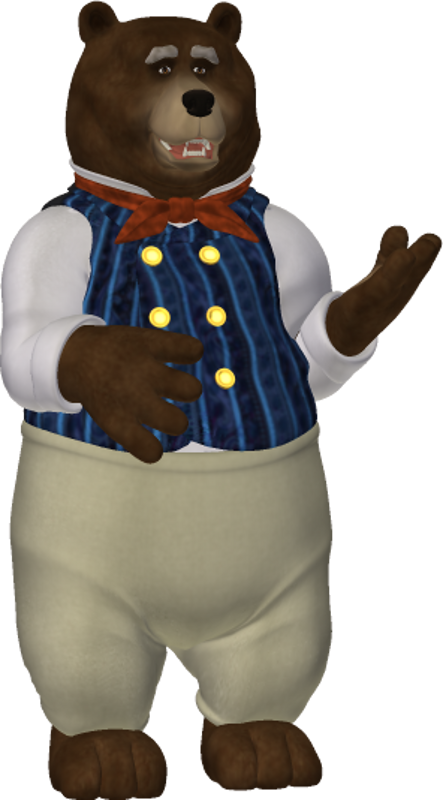 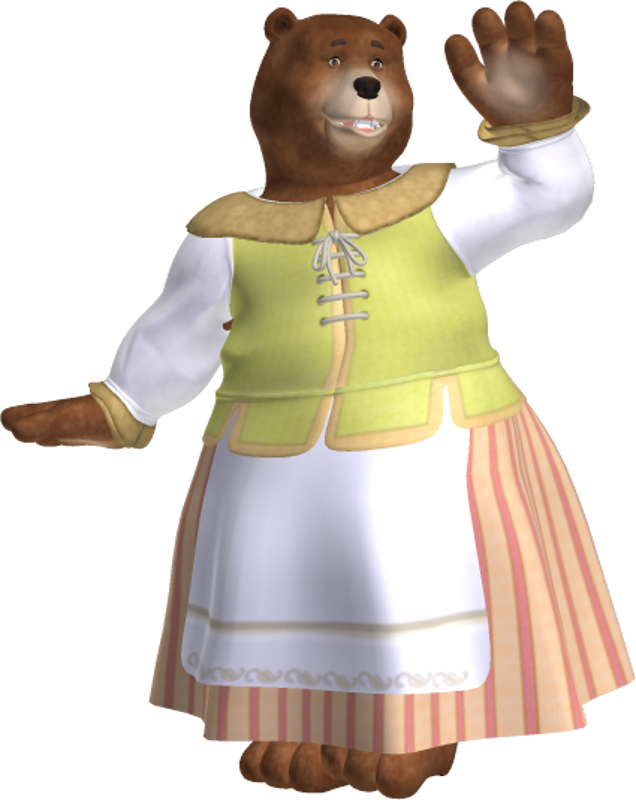 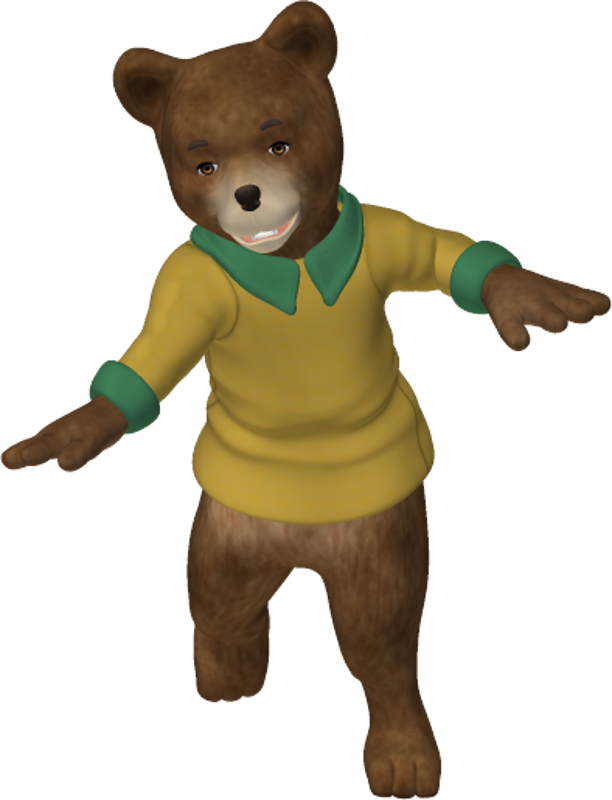 MEDIANO
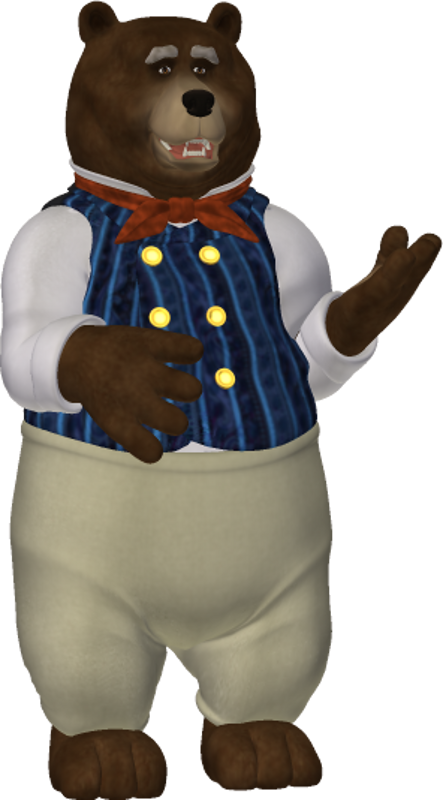 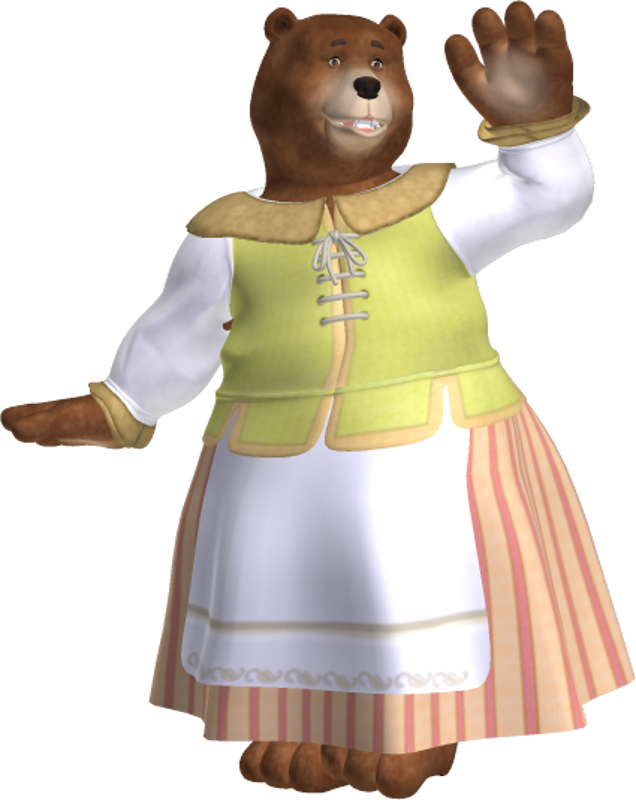 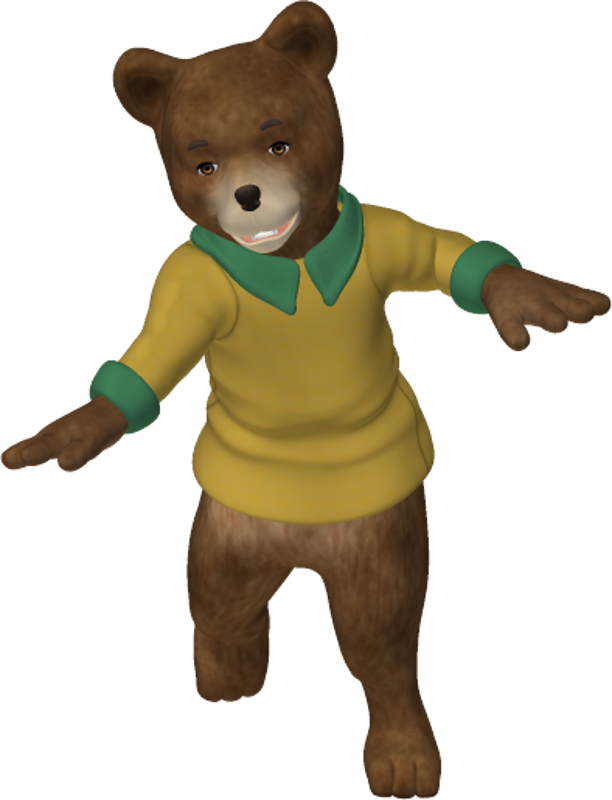 PEQUEÑO
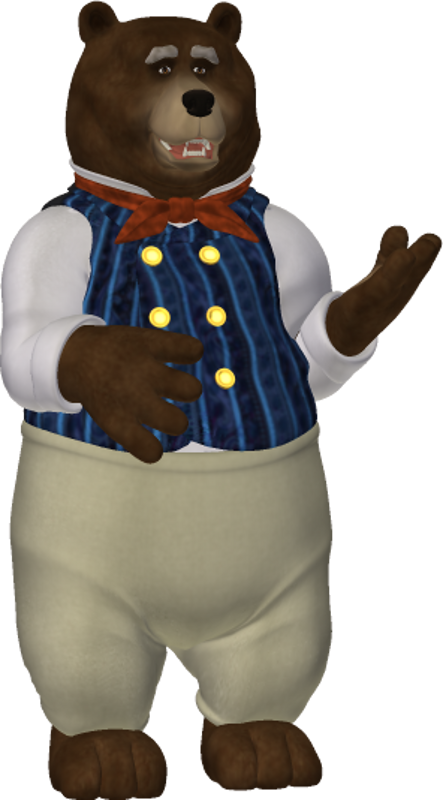 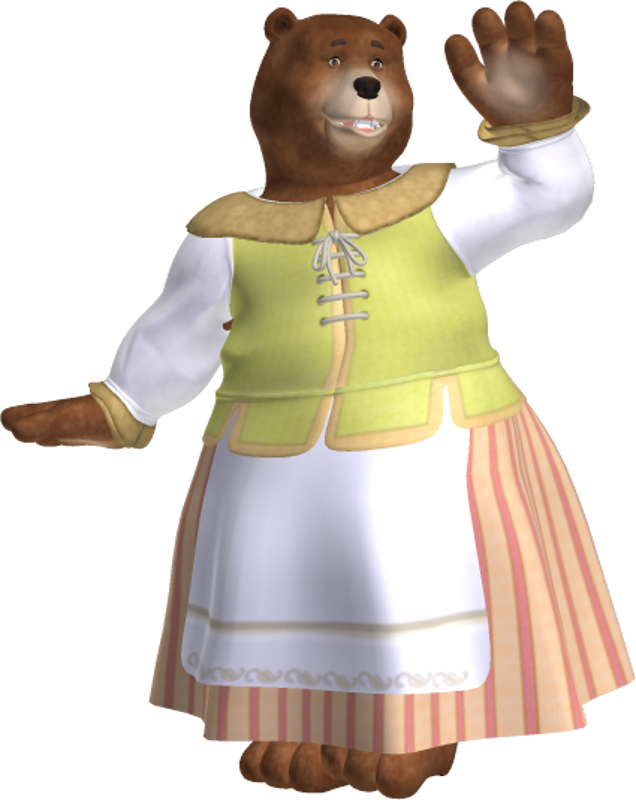 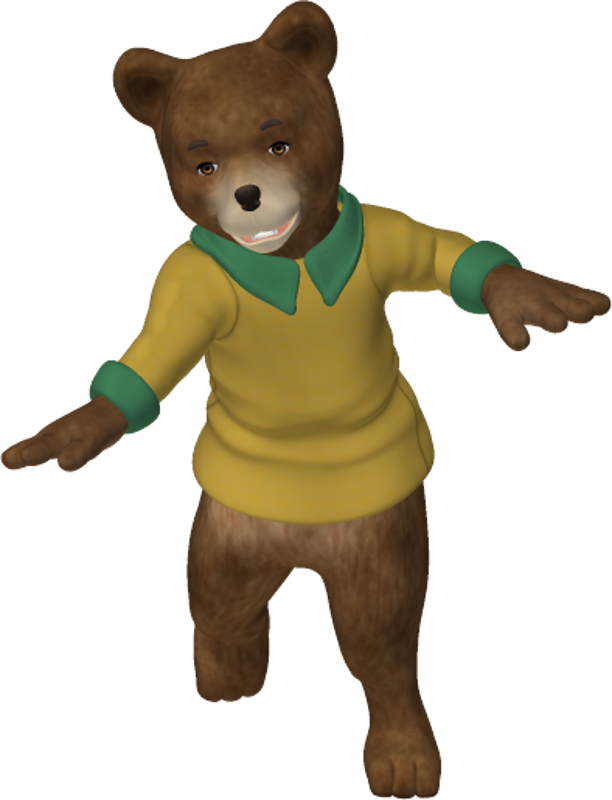 GRANDE
PEQUEÑO
MEDIANO